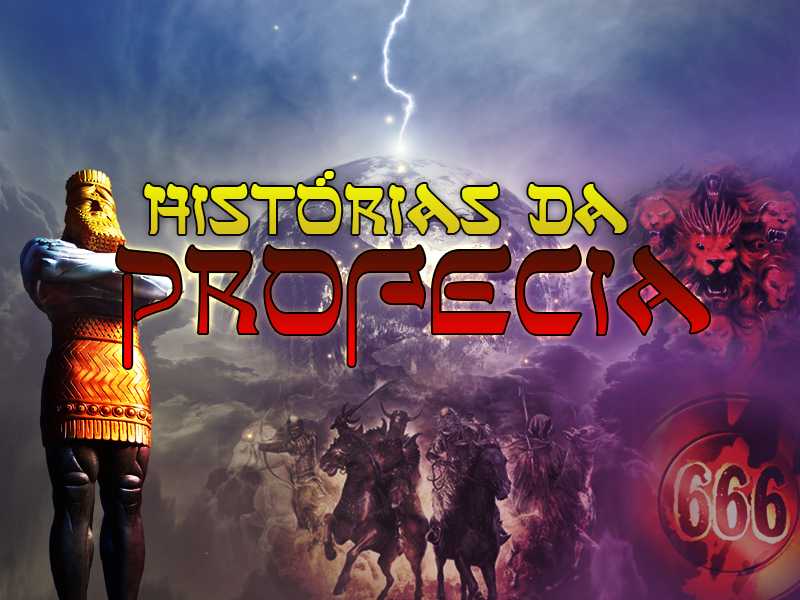 [Speaker Notes: www.4tons.com
Pr. Marcelo Augusto de Carvalho]
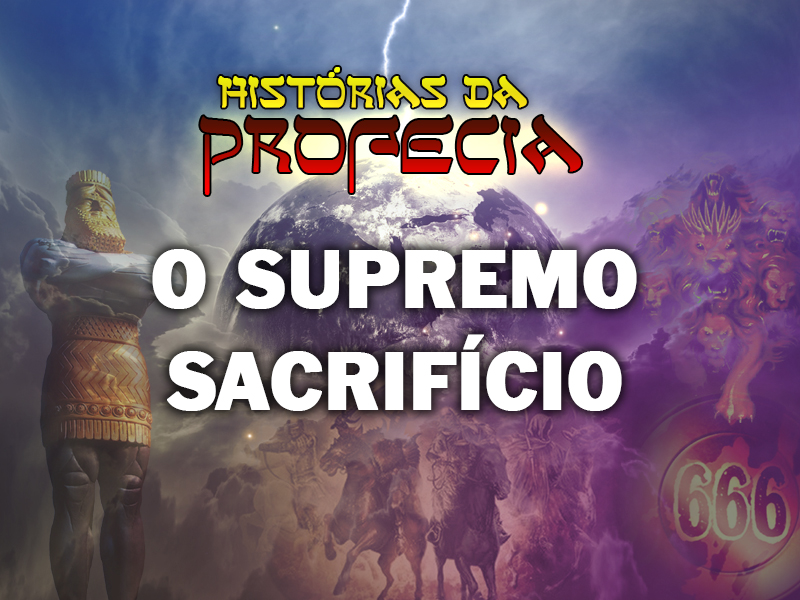 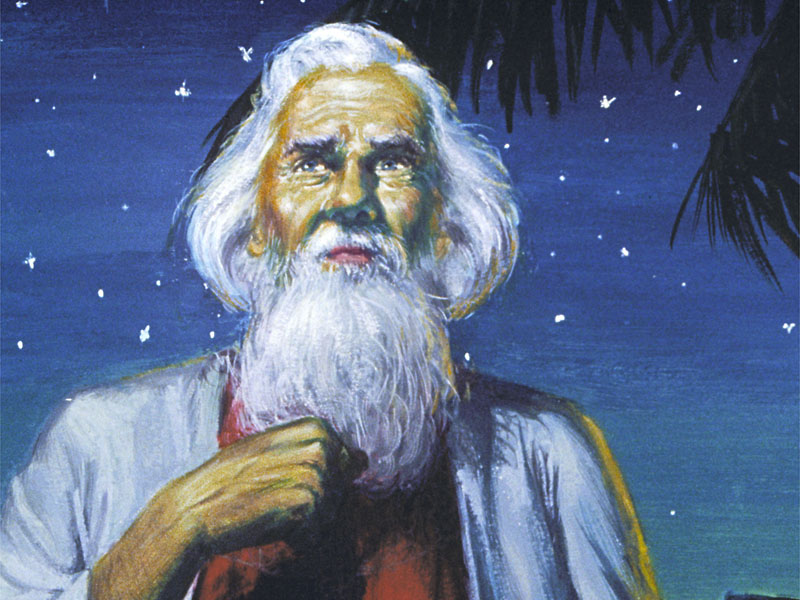 [Speaker Notes: O céu ainda estava escuro quando o velho patriarca ouviu Deus dizer claramente: "Abraão... Toma teu filho, teu único filho, Isaque, a quem amas, e vai-te à terra de Moriá; oferece-o ali em holocausto, sobre um dos montes que Eu te mostrarei." Gênesis 22:1 e 2.]
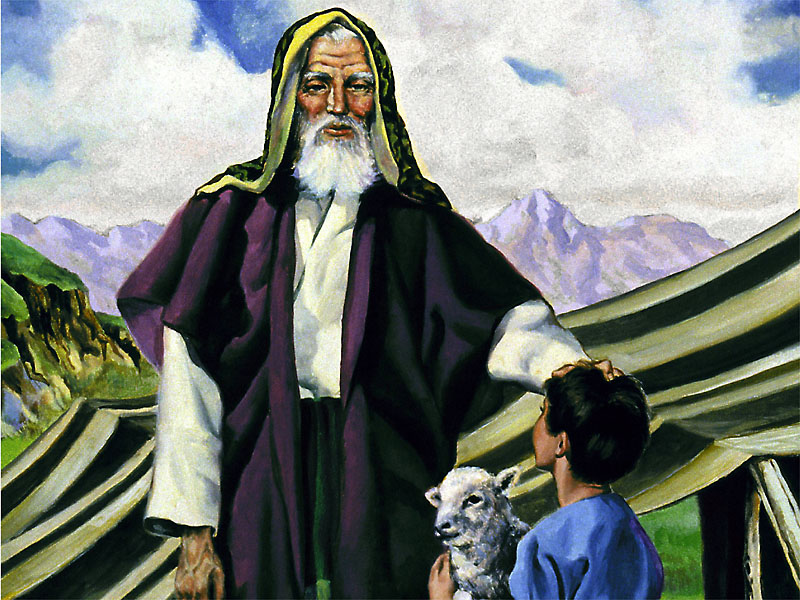 [Speaker Notes: Abraão começou a tremer quando considerou as atordoantes consequências dessa ordem. Deus havia prometido que através de Isaque ele seria pai de uma poderosa nação. Todas as esperanças e sonhos de Abraão estavam sobre o filho do milagre, concedido a ele e a Sara em sua idade avançada.]
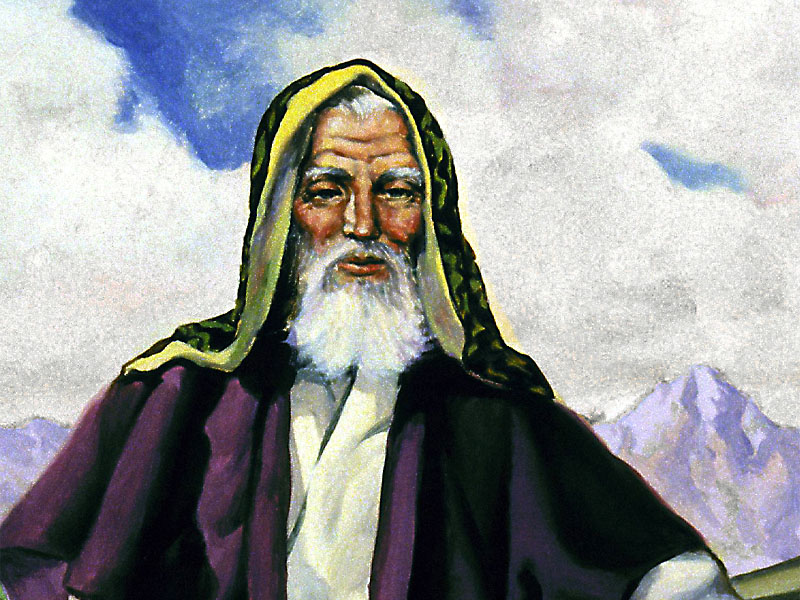 [Speaker Notes: Ele não podia compreender por que Deus estava-lhe pedindo para praticar esse estranho ato; mas Abraão havia aprendido a obedecer e a confiar em seu Pai celestial, embora sob tremenda perplexidade.]
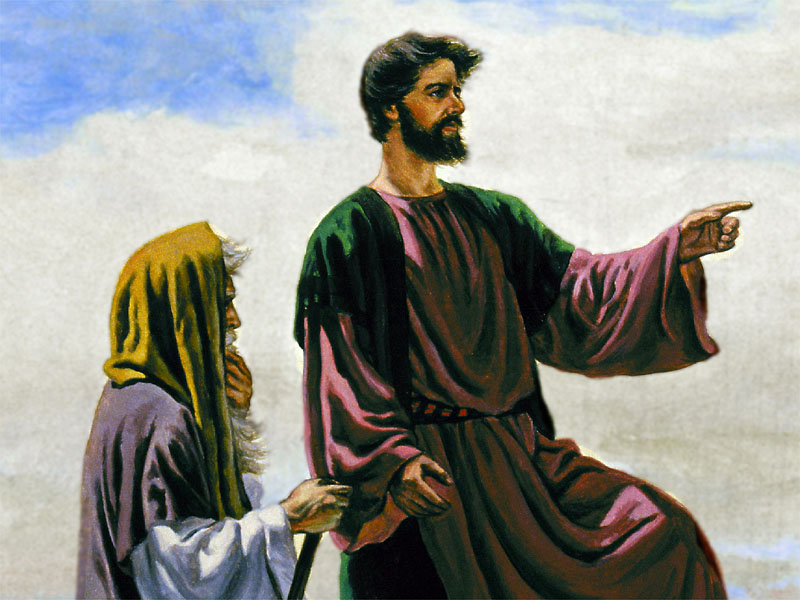 [Speaker Notes: Assim o velho patriarca despertou gentilmente o jovem Isaque e dois servos de confiança, e o pequeno grupo começou a viagem de três dias até o monte Moriá. Quando se aproximaram da montanha do sacrifício, Abraão instruiu seus servos a esperarem pelo retorno dele e de Isaque. Então ele colocou a lenha sobre os ombros do filho e juntos começaram a subir a montanha.]
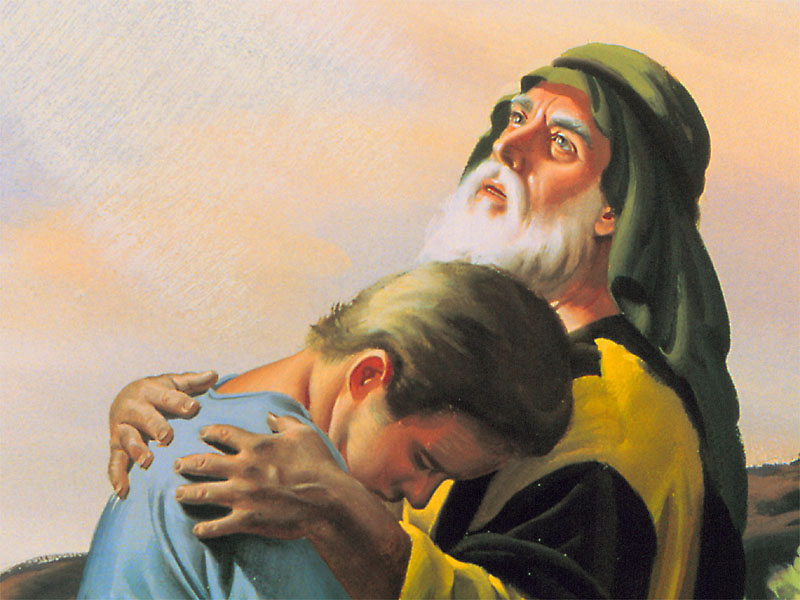 [Speaker Notes: Sentindo que alguma coisa estava errada, Isaque disse: "Pai, temos o que precisamos para atear fogo à lenha, mas onde está o cordeiro para a oferta queimada?" Abraão respondeu: Meu filho, Deus providenciará para Si o cordeiro do holocausto."]
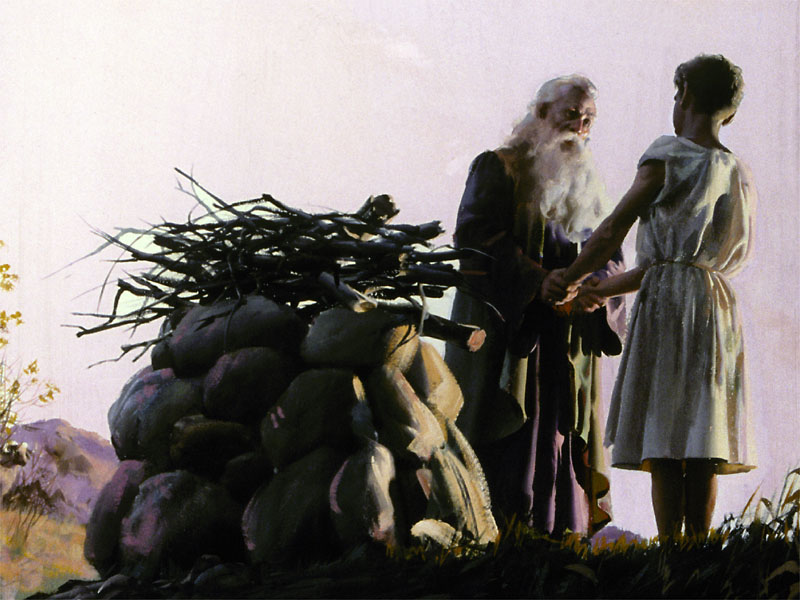 [Speaker Notes: Quando chegaram ao topo da montanha, Abraão explicou em prantos a razão de sua missão. De boa vontade Isaque submeteu-se à ordem de Deus. Após o último abraço, o pai ternamente amarrou seu filho e o pôs sobre o altar de pedras.]
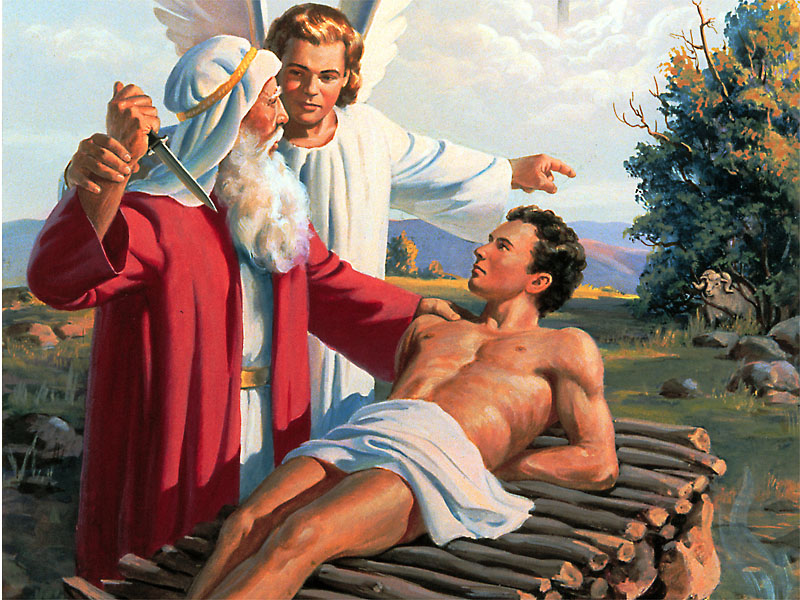 [Speaker Notes: Abraão ergueu a faca, mas, subitamente, ele foi detido por um anjo e conduzido até um carneiro selvagem que estava preso pelos chifres num espinheiro próximo.]
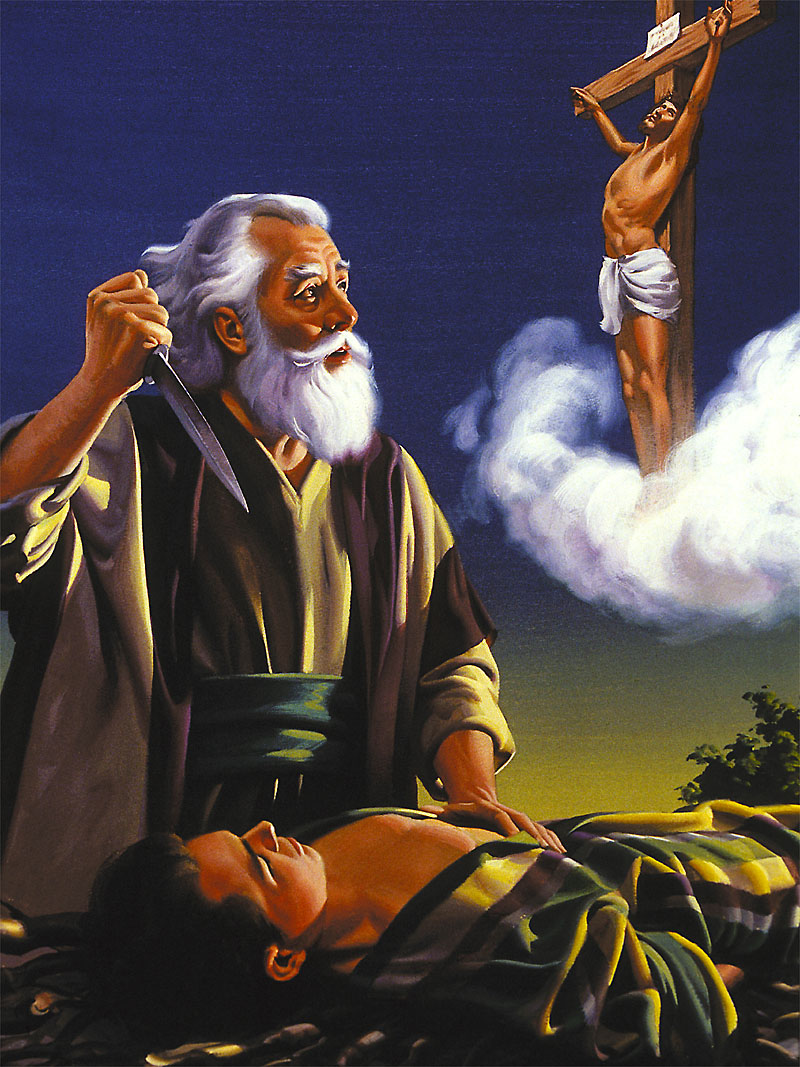 [Speaker Notes: Essa comovente história não foi a única vez que um pai teve de tomar uma penosa decisão de sacrificar seu filho amado.]
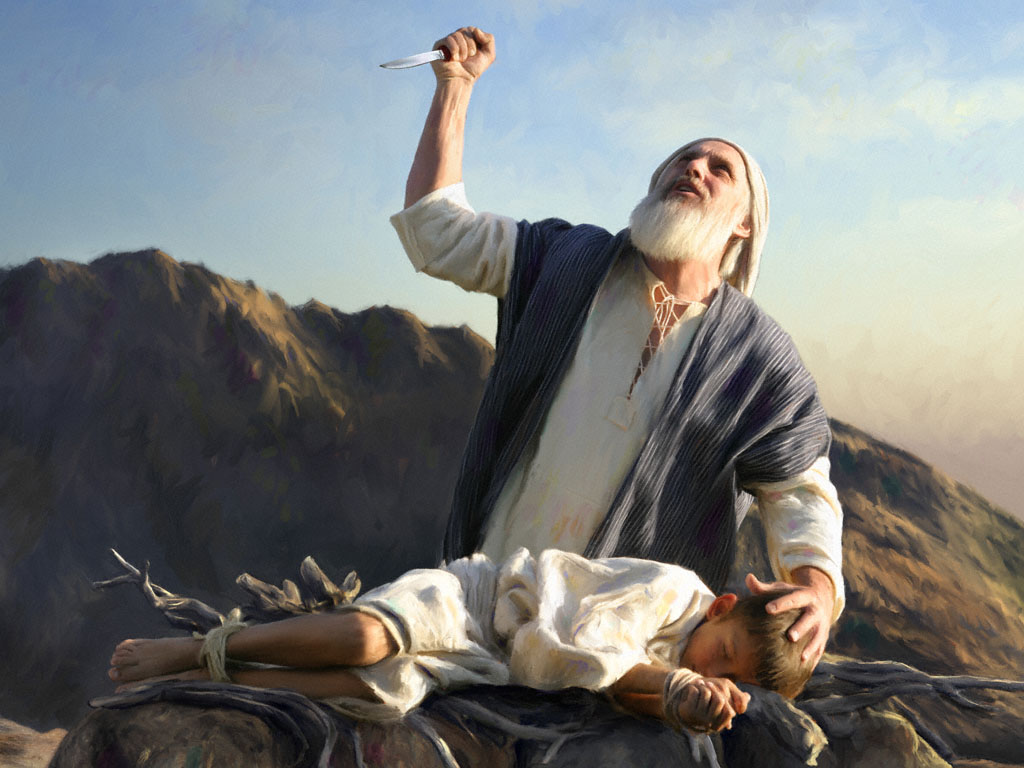 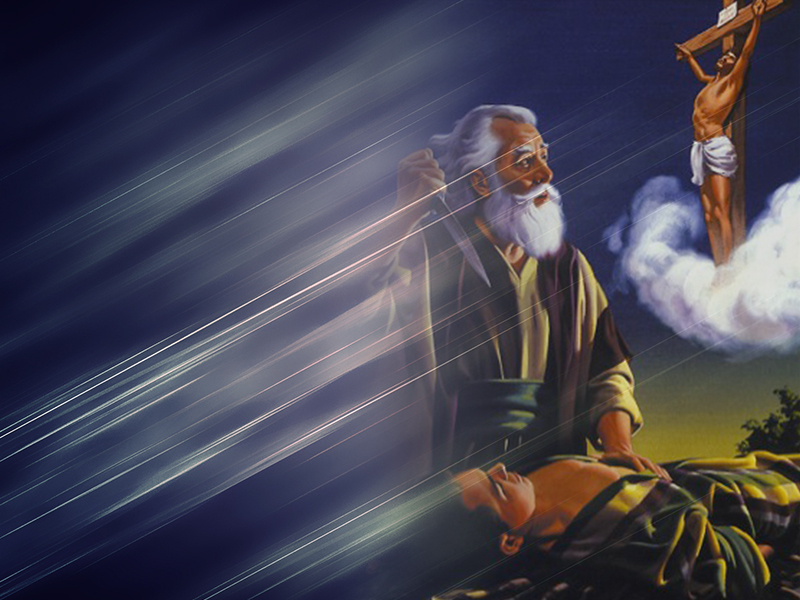 A quem representa o animal sacrificado em lugar de Isaque?
[Speaker Notes: 1. A quem representa o animal sacrificado em lugar de Isaque?]
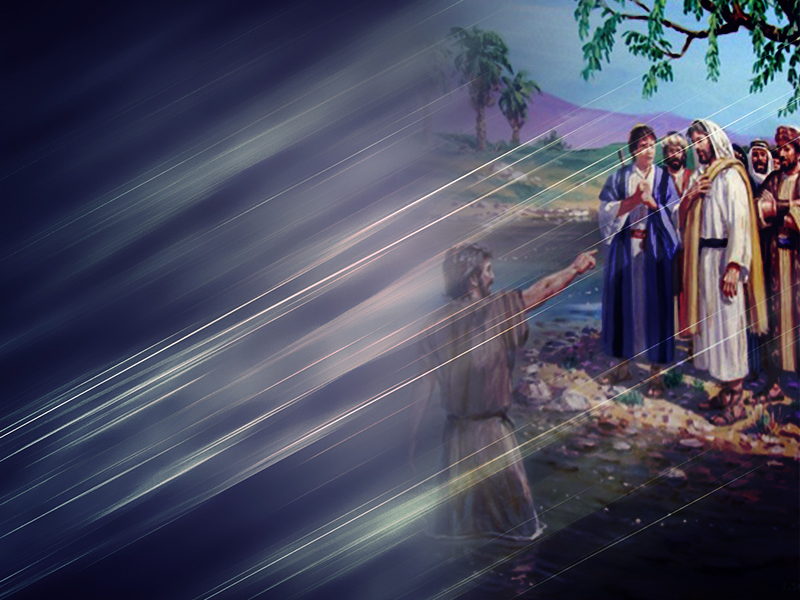 “No dia seguinte, viu João a Jesus, que vinha para ele, e disse: Eis o Cordeiro de Deus, que tira o pecado do mundo!” 

João 1:29
[Speaker Notes: Pela figura de um cordeiro João identifica o Messias sofredor como aquele em quem o sistema de sacrifício do VT vezes chega a realidade e tem significado. Na presciência divina e propósito que Ele era "o Cordeiro que foi morto desde a fundação do mundo" (Ap 13:8).]
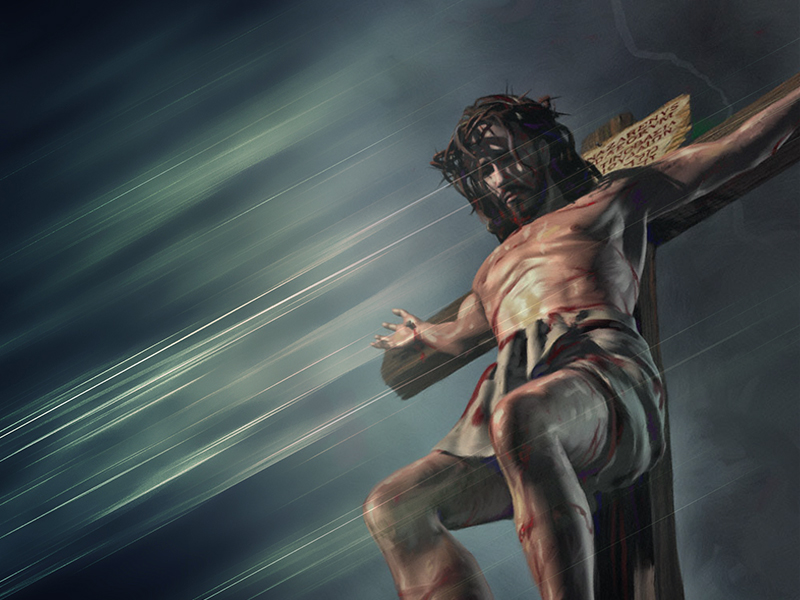 Por que foi necessário que Jesus morresse?
“Pois todos pecaram.” 
Romanos 3:23 
  
“Cristo morreu pelos nossos pecados.” 
1 Coríntios 15:3
[Speaker Notes: 2. Por que foi necessário que Jesus morresse? A Bíblia conta como o pecado entrou no mundo e como ele será removido. Deus não pode tolerar a vil malignidade do pecado. A penalidade para o pecado é a morte. E pior, quando Adão e Eva pecaram, essa doença letal passou à toda a raça humana. A lei de Deus e a penalidade pela transgressão não poderiam ser revogadas. Assim, num ato de imensurável amor, Ele escolheu enviar Seu Filho a este mundo para morrer em nosso lugar. Nossos pecados e a penalidade da morte foram colocados sobre Ele e assim fomos libertados.]
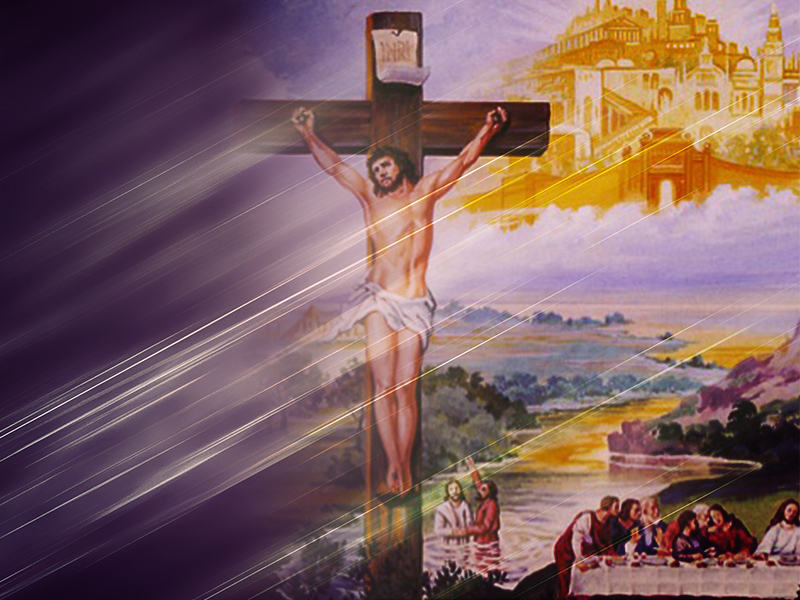 Por que Deus fez esse extraordinário sacrifício por nós?
“Porque Deus amou ao mundo de tal maneira que deu o Seu Filho unigênito.” 
João 3:16
[Speaker Notes: 3. Por que Deus fez esse extraordinário sacrifício por nós? O mais forte laço terreno é o amor de um pai por seu filho. Ao estar disposto a permitir que Seu Filho Jesus sofresse e morresse em nosso lugar, Deus demonstrou em linguagem a mais poderosa o quão ardentemente ama a cada um de nós.]
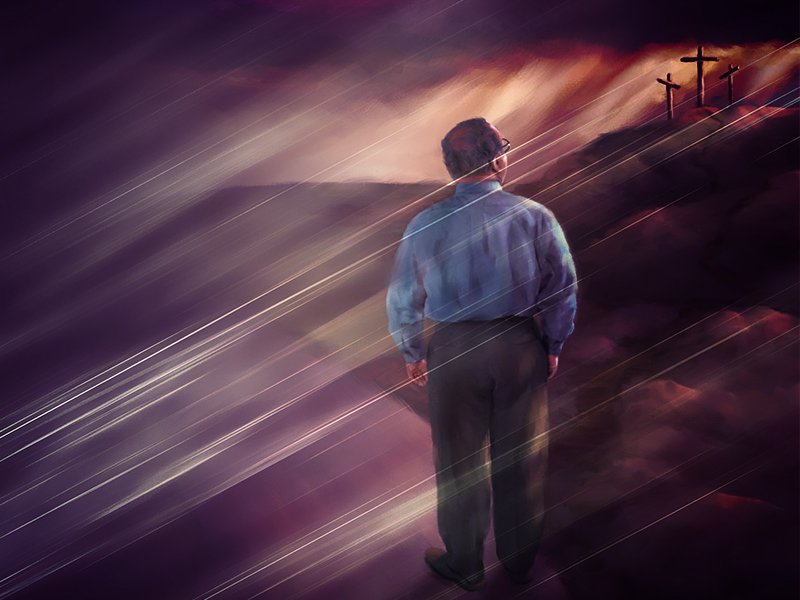 O que devo fazer para me beneficiar da morte sacrifical de Cristo?
Mas, a todos quantos O receberam, deu-lhes o poder de serem feitos filhos de Deus, a saber, aos que crêem no Seu nome.”

João 1:12
“Crê no Senhor Jesus e serás salvo, tu e tua casa.”

Atos 16:31
[Speaker Notes: 4. O que devo fazer para me beneficiar da morte sacrifical de Cristo? O oferecimento da salvação feito por Jesus é um dom (Romanos 6:23). Minha parte é crer que isso é verdade e receber o dom pela fé.]
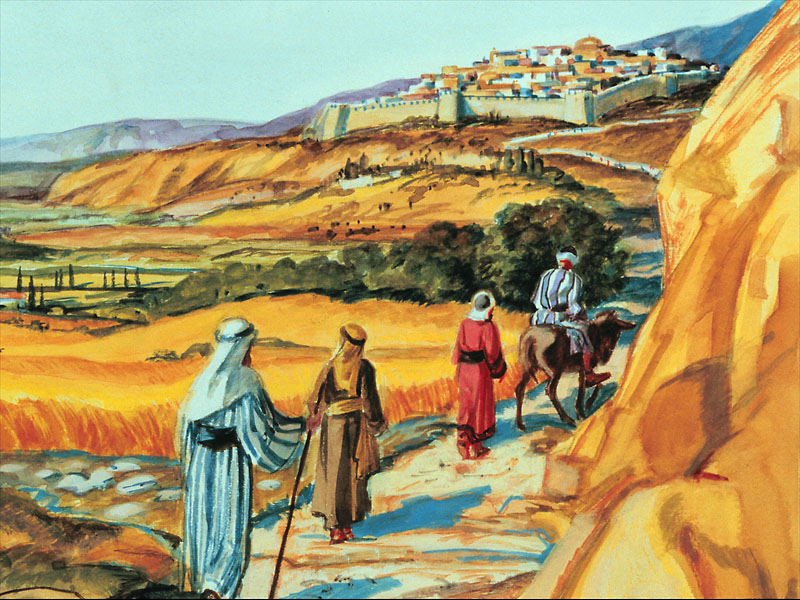 [Speaker Notes: No antigo Israel, seis cidades foram fundadas como cidades de refúgio. Para lá em busca de refúgio poderiam fugir homens que, sem malícia ou premeditação, tinha tirado a vida de um semelhante. Uma vez dentro dos portões destas cidades, não podiam ser tocados por qualquer mão de vingança. As estradas que levam a essas cidades eram cuidadosamente reparadas e limpas de obstáculos e pedras, para que os  fugitivos não tivessem nenhum obstáculo em seu caminho. A Cruz é a cidade de refúgio da penalidade sobre o pecado.]
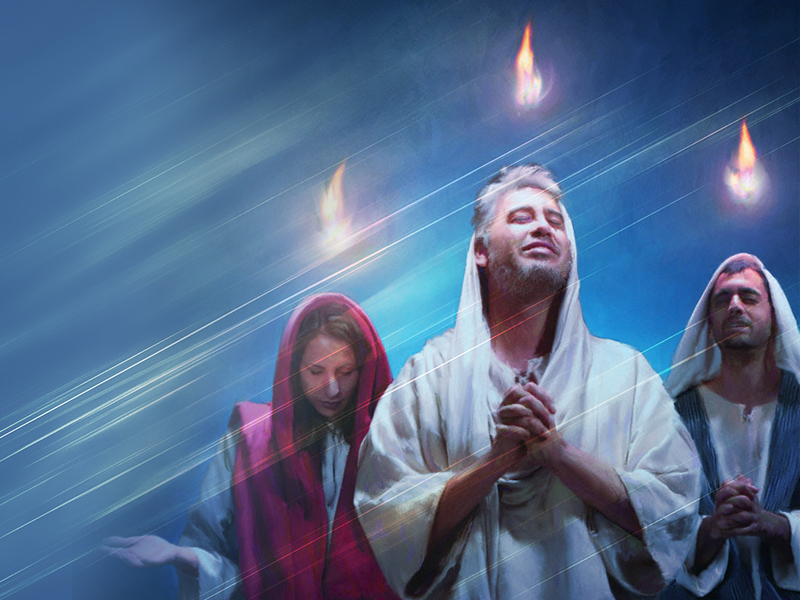 Como, então, sou perdoado e purificado?
“Arrependei-vos, pois, e convertei-vos para serem cancelados os vossos pecados.” 
Atos 3:19
 
Se confessarmos os nossos pecados, Ele é fiel e justo para nos perdoar os pecados e nos purificar de toda injustiça.”
1 João 1:9
[Speaker Notes: Como, então, sou perdoado e purificado? A confissão é o lado verbal do arrependimento. O verdadeiro arrependimento inclui a tristeza pelo pecado e seu abandono (Provérbios 28:13).]
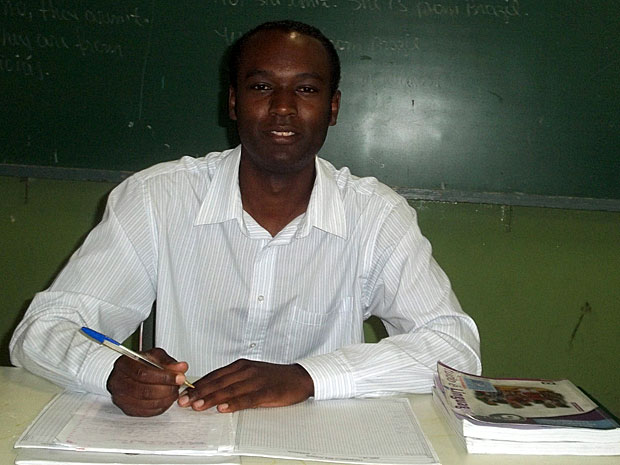 [Speaker Notes: Um professor de escola bíblica perguntou certa vez uma classe que se entende pela palavra "arrependimento". Um menino levantou a mão e disse: "É estar triste por seus pecados." Uma menina também levantou a mão e disse: ”É entristecer-se o suficiente para parar”]
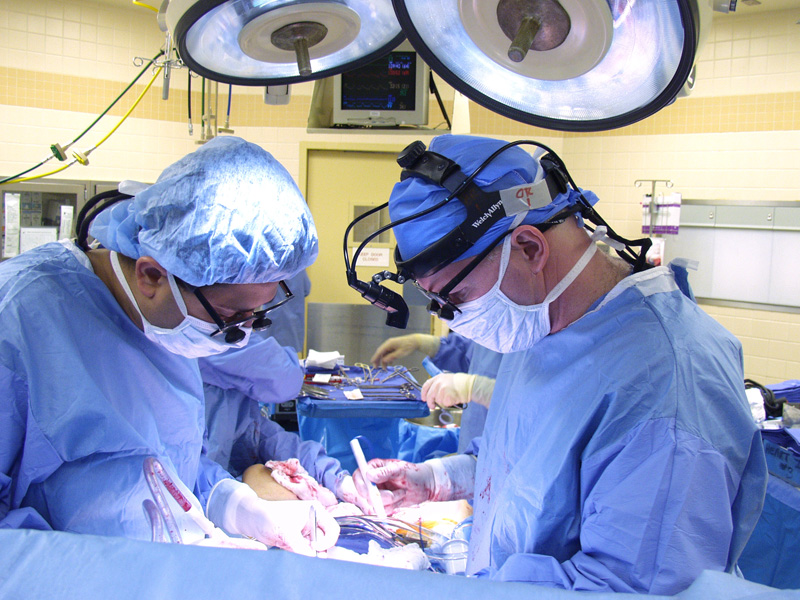 [Speaker Notes: Lembro-me de ouvir um médico dizer: "Enquanto um apêndice doente dói há esperança para uma remoção segura. O período de perigo é quando ele parar de doer. Isso pode significar que o apêndice estourou, espalhando veneno por todo o corpo. "Então, considere-se feliz se a sua consciência ainda dói quando você peca para leva-lo para o arrependimento.]
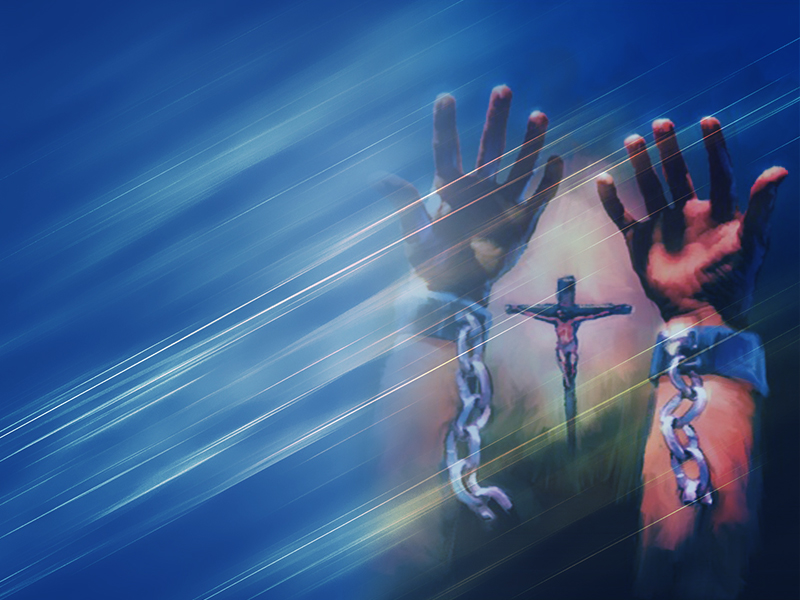 Como é chamada essa maravilhosa experiência de conversão?
[Speaker Notes: Como é chamada essa maravilhosa experiência de conversão?]
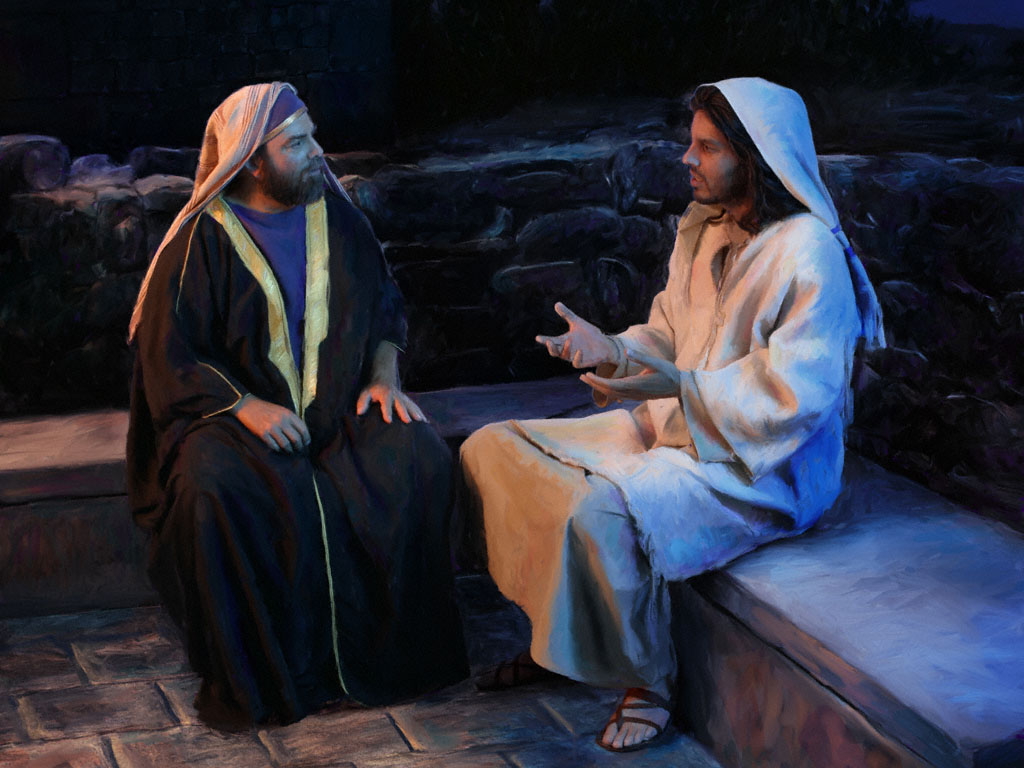 [Speaker Notes: Nicodemos era um fariseu, o que significava que ele viveu sob as regras religiosas mais rigorosas possíveis. As evidências indicam que Nicodemos era profundamente sincero em sua busca pela verdade. Ele veio ter com Jesus de noite, não, porque ele estava com medo de ser visto, mas o mais provável, porque ele queria ter uma conversa tranquila ininterrupta com o novo Mestre. Jesus lhe disse:]
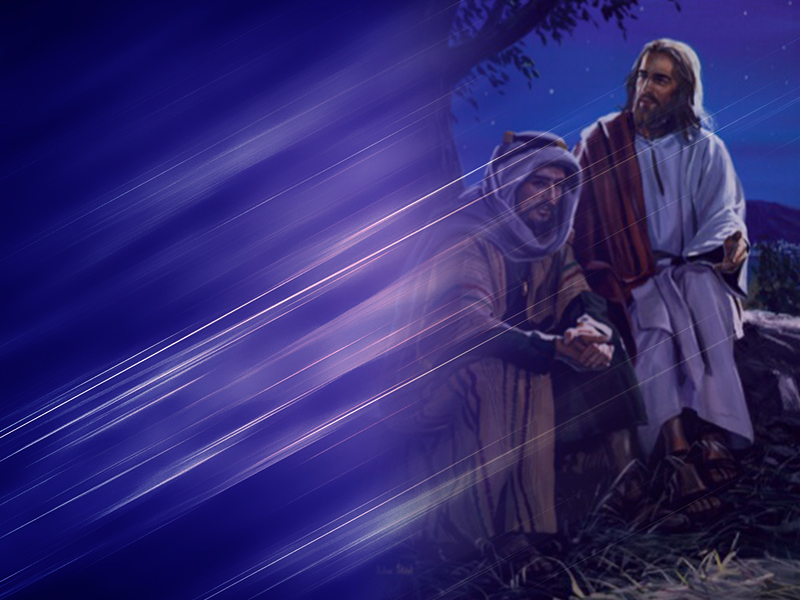 “Importa-vos nascer de novo.”

João 3:7
[Speaker Notes: Essa gloriosa vivência é referida como um novo nascimento porque, no exato momento da conversão, não temos mais passado.]
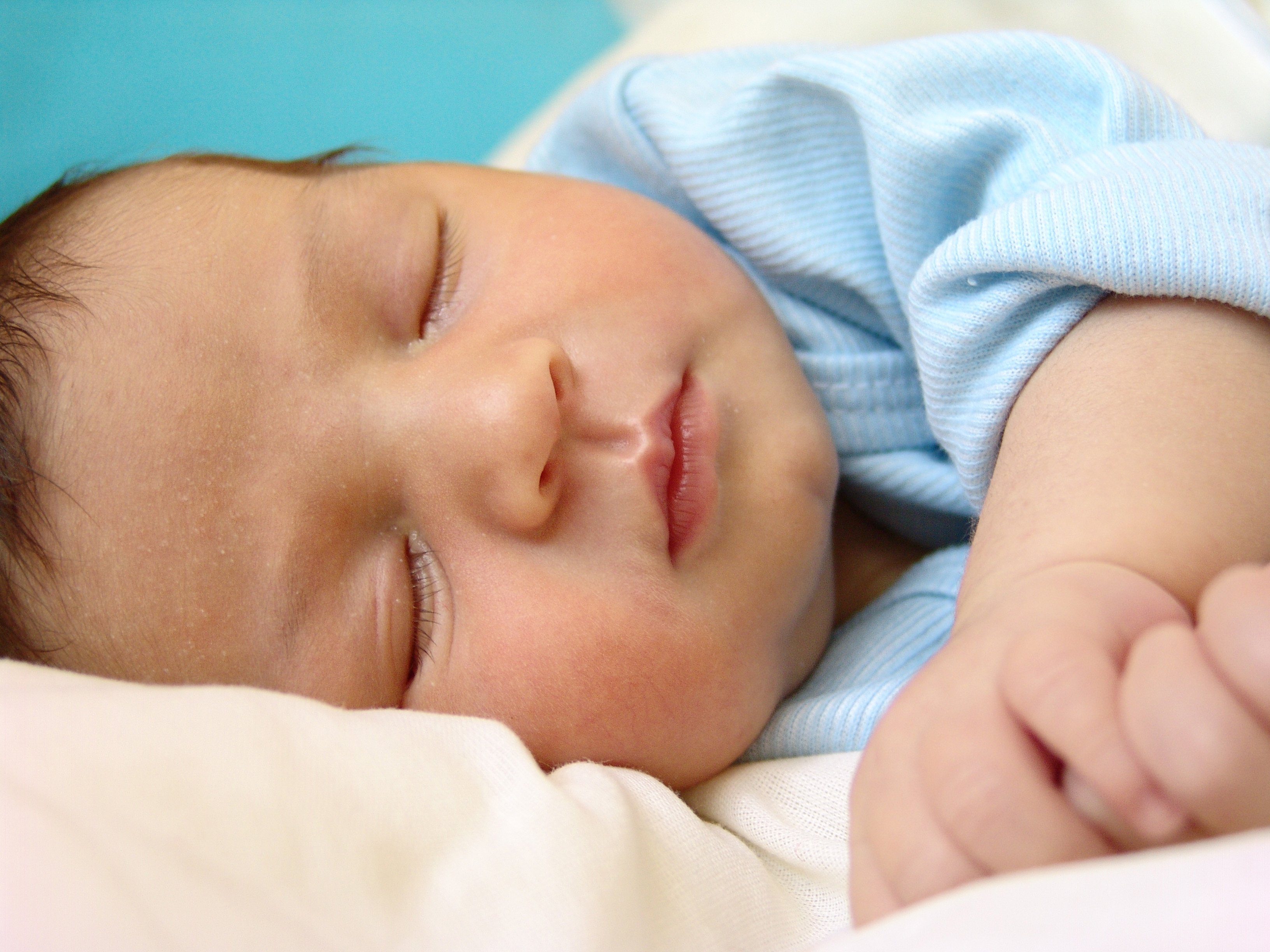 [Speaker Notes: Em lugar da velha existência teremos uma nova vida, assim como acontece com um recém-nascido. Essa é uma experiência fantástica de uma nova vida, sem qualquer mancha de culpa em nossos registros lá no Céu.]
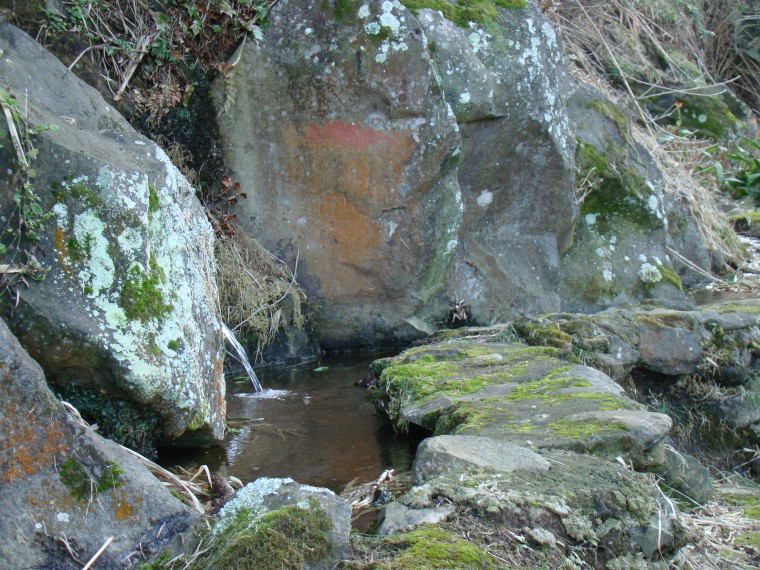 [Speaker Notes: Todo poderoso rio começa com uma fonte.]
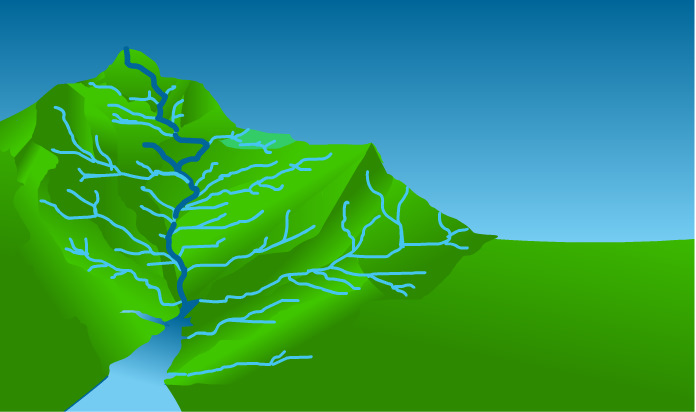 [Speaker Notes: Ao fluir, ele recebe outros córregos, riachos e rios, até que se torne um poderoso Mississippi ou Amazonas.]
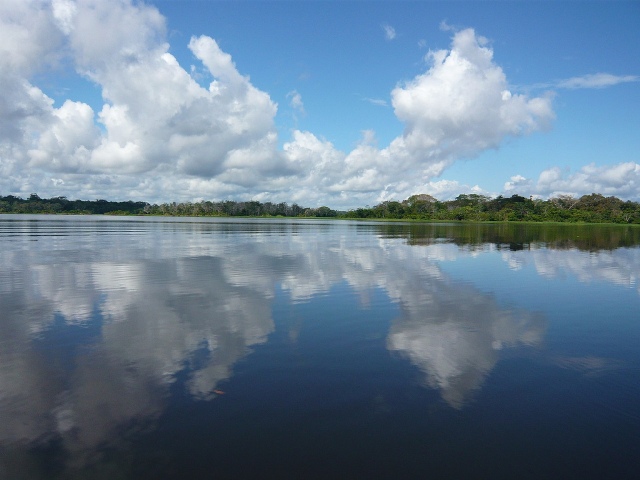 [Speaker Notes: Então, este grande rio se esvazia nos oceano sem limites. O propósito redentor de Deus é assim. Tudo começa com o chamado de Deus. Eventualmente ele irá crescer como um rio poderoso para a eternidade com almas salvas que nenhuma pessoa pode númerar]
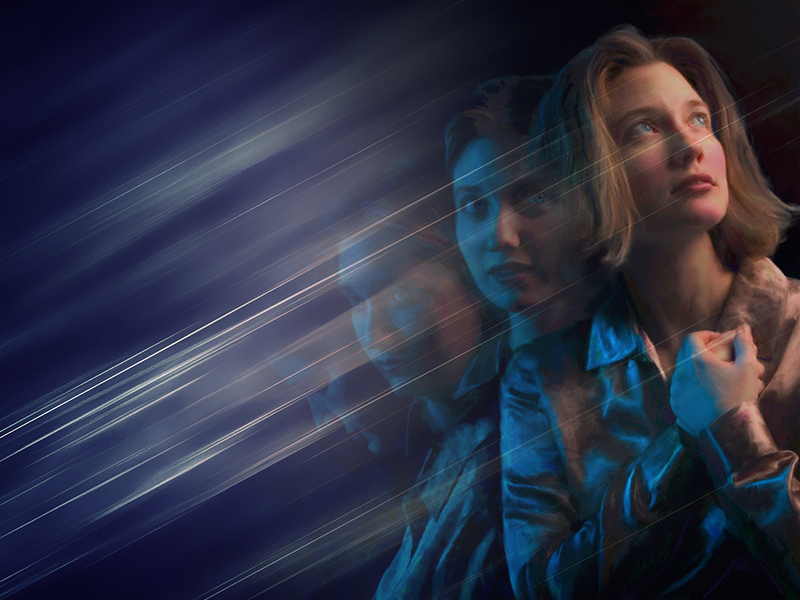 Quando Jesus vive em meu coração mediante o Espírito Santo, o que faço?
[Speaker Notes: Quando Jesus vive em meu coração mediante o Espírito Santo, o que faço?]
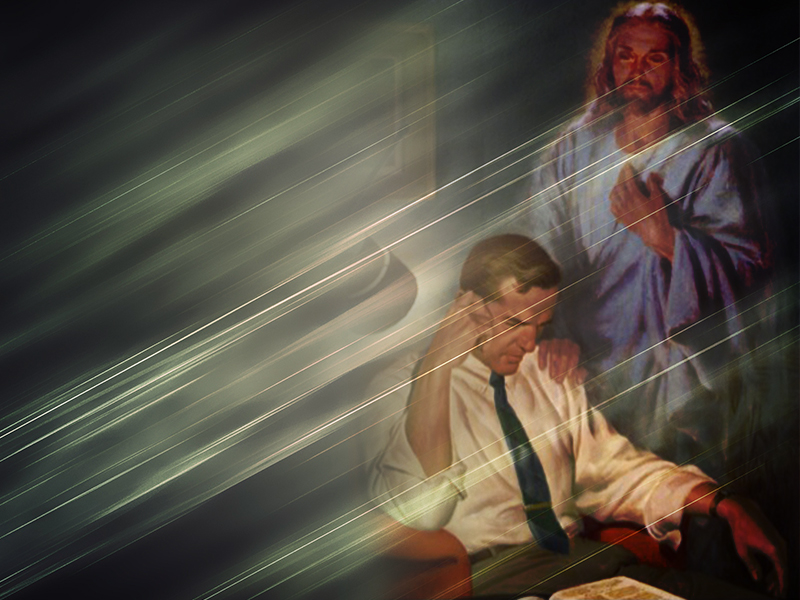 “Porque Deus é quem efetua em vós tanto o querer como o realizar, segundo a Sua boa vontade.”

Filipenses 2:13
[Speaker Notes: Desejarei fazer a Sua vontade e Ele me dará poder para cumpri-la.]
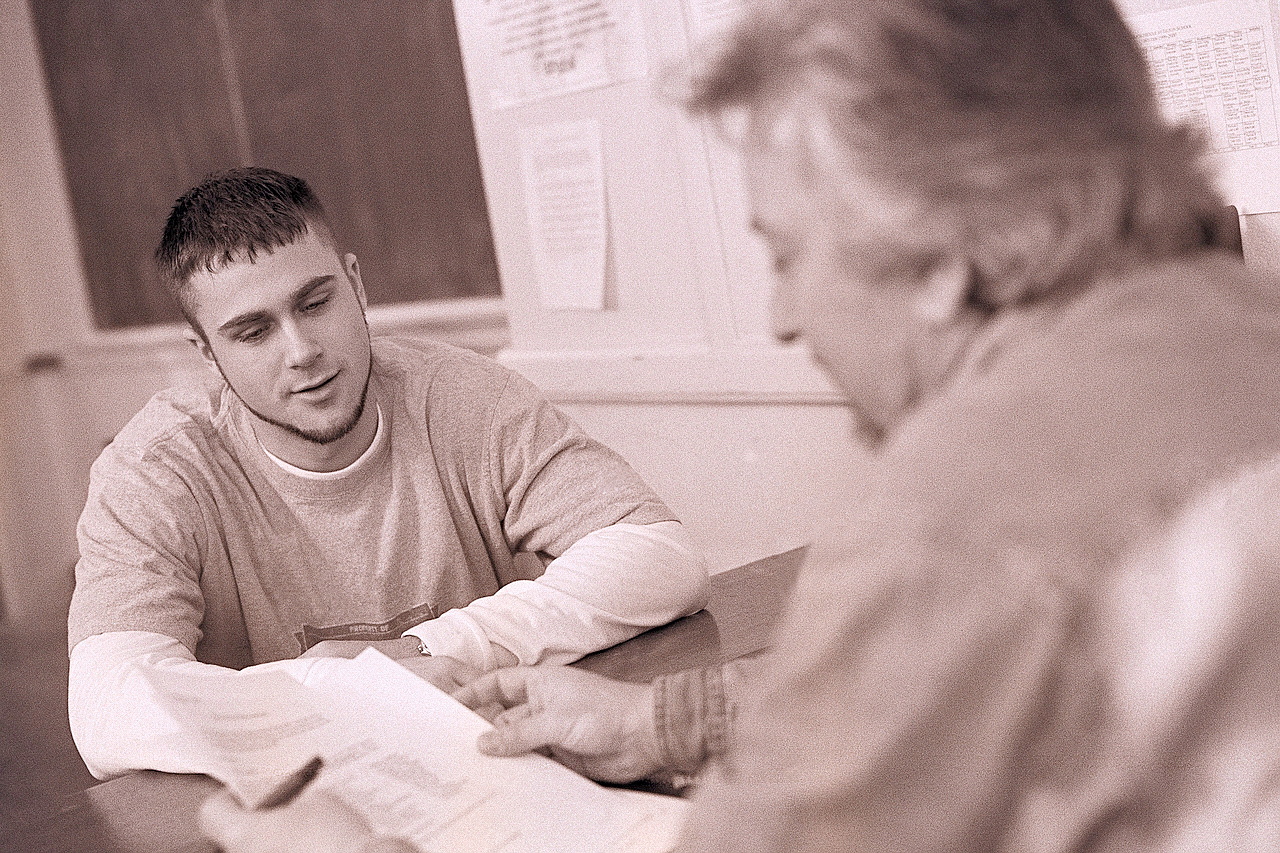 [Speaker Notes: Um homem disse a um pregador: ”Ontem, eu estava cheio de alegria na reunião. Hoje, tudo acabou e eu não sei o que fazer.  Está tudo escuro como a noite. “Que bom”, foi a resposta do pregador. Ele olhou para o servo de Cristo com espanto e disse: "O que você quer dizer?"
  "Ontem Deus lhe deu alegria. Hoje, Ele vê que você está confiando em sua emoção em vez de Cristo. Você perdeu a sua alegria, mas você tem Cristo.]
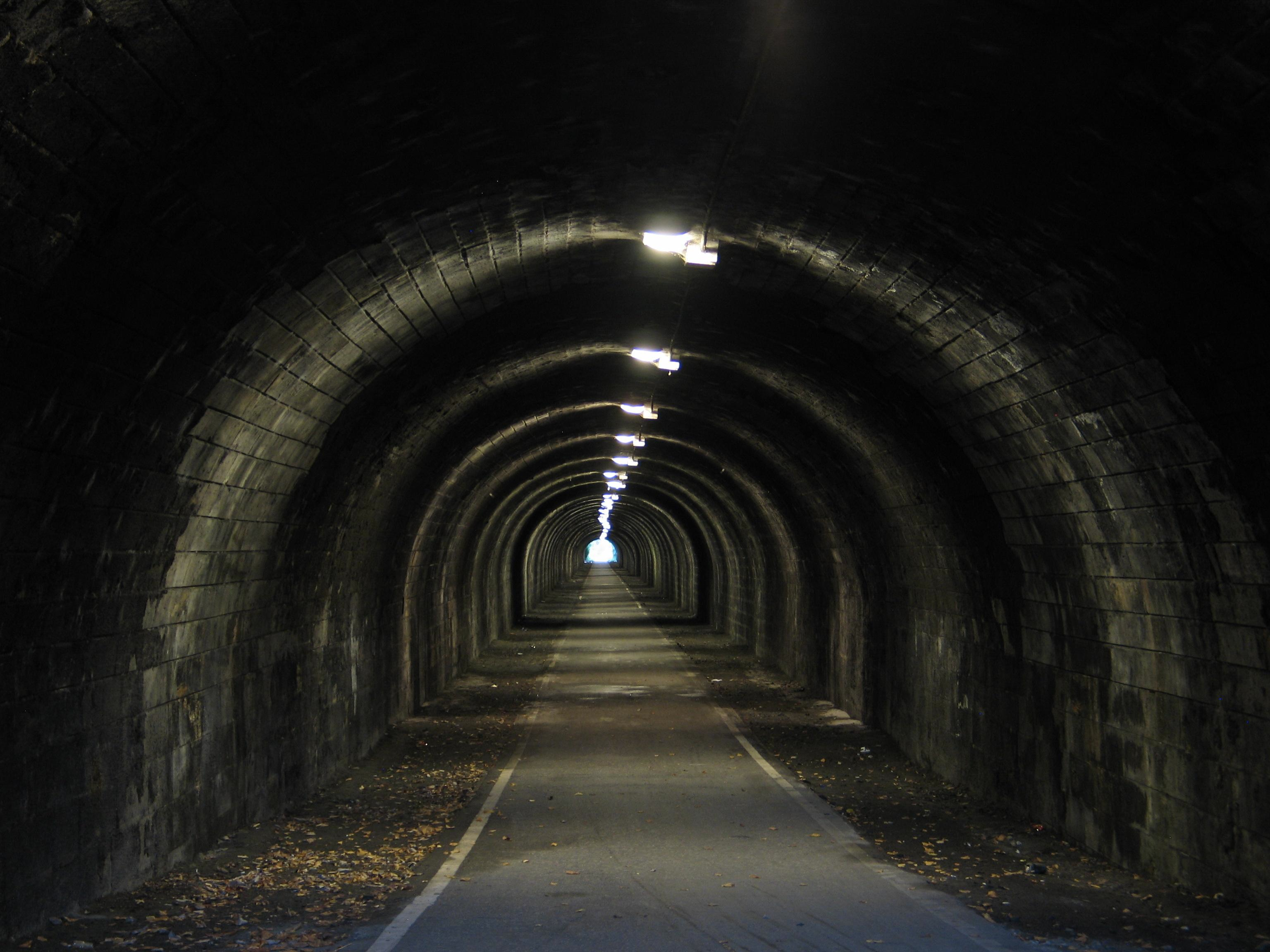 [Speaker Notes: Você já passou por um túnel rodoviário?” " Sim, muitas vezes.“ “Porque estava escuro, você se tornou melancólico e alarmado?” " Claro que não.” “Depois de um tempo, você não vem mais uma vez para a luz” " Eu estou fora agora! ", ele exclamou, interrompendo o servo de Cristo. "Está tudo bem, com ou sem sentimentos!”]
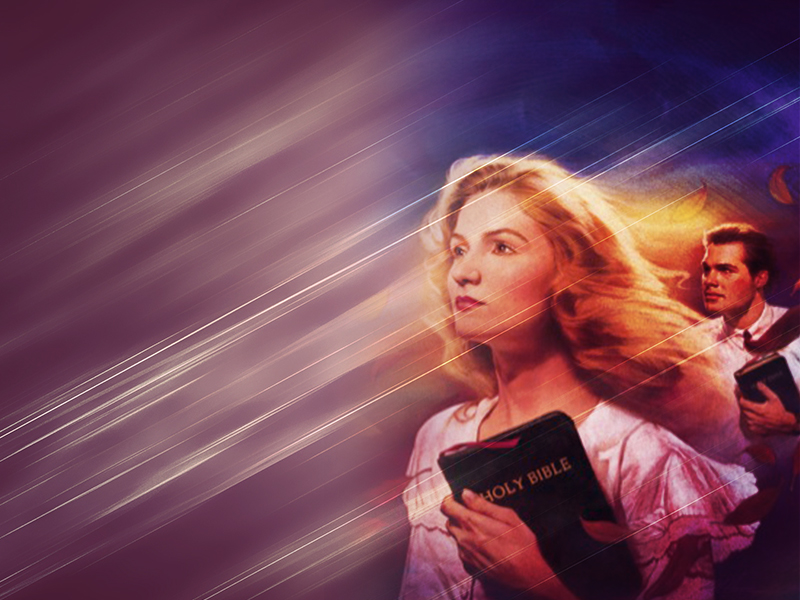 Que maravilhosas promessas acompanham a vida cristã?
A. “Tudo posso nAquele que me fortalece.” 
Filipenses 4:13

B. “E o meu Deus... há de suprir, em Cristo Jesus, cada uma de vossas necessidades.”
Filipenses 4:19
[Speaker Notes: Que maravilhosas promessas acompanham a vida cristã?]
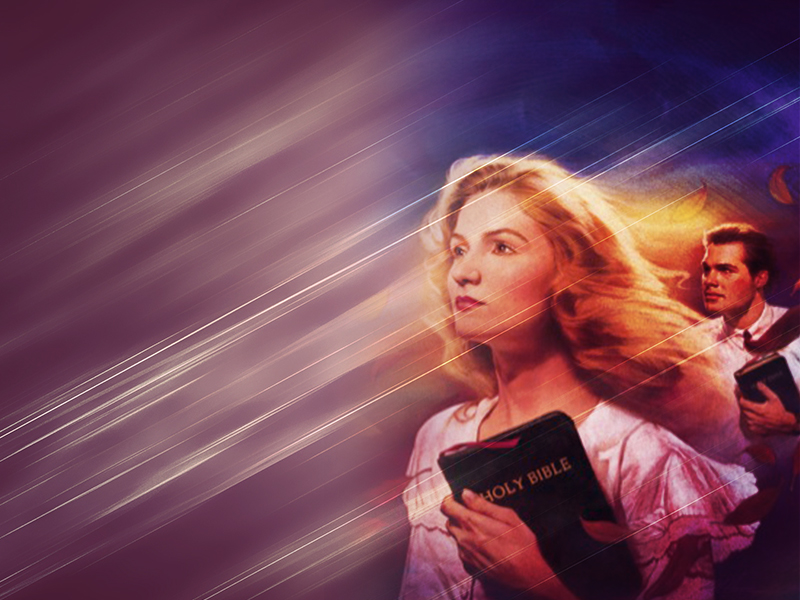 C. Para Deus tudo é possível.”
Marcos 10:27

D. “Tenho-vos dito estas coisas para que... o vosso gozo seja completo.”
João 15:11

E. “Eu vim para que tenham vida e a tenham em abundância.”
João 10:10
[Speaker Notes: Que maravilhosas promessas acompanham a vida cristã?]
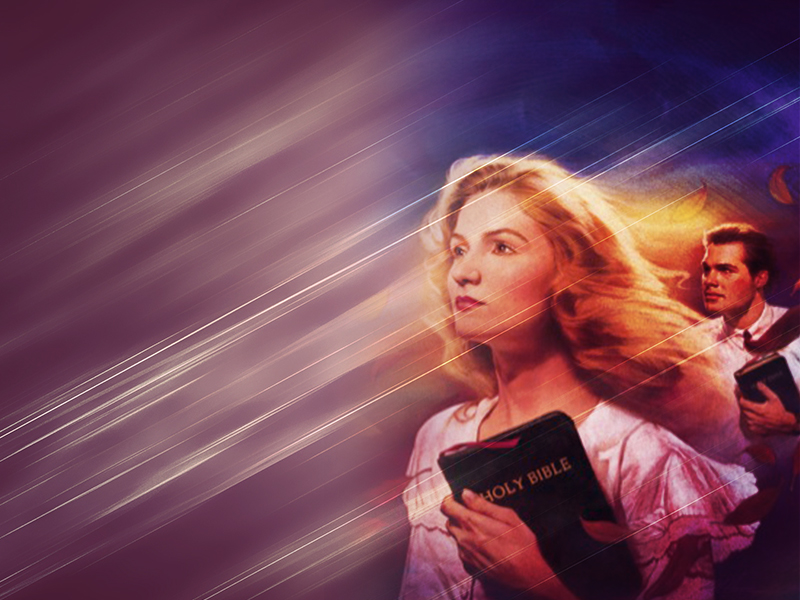 F. “De maneira alguma te deixarei, nunca jamais te abandonarei.”
Hebreus 13:5

G. “O Senhor é o meu auxílio, não temerei; que me poderá fazer o homem?”
Hebreus 13:6 

H. “Deixo-vos a paz, a minha paz vos dou.”
João 14:27
[Speaker Notes: F. “De maneira alguma te deixarei, nunca jamais te abandonarei.” Hebreus 13:5

G. “O Senhor é o meu auxílio, não temerei; que me poderá fazer o homem?” Hebreus 13:6 

H. “Deixo-vos a paz, a minha paz vos dou.” João 14:27]
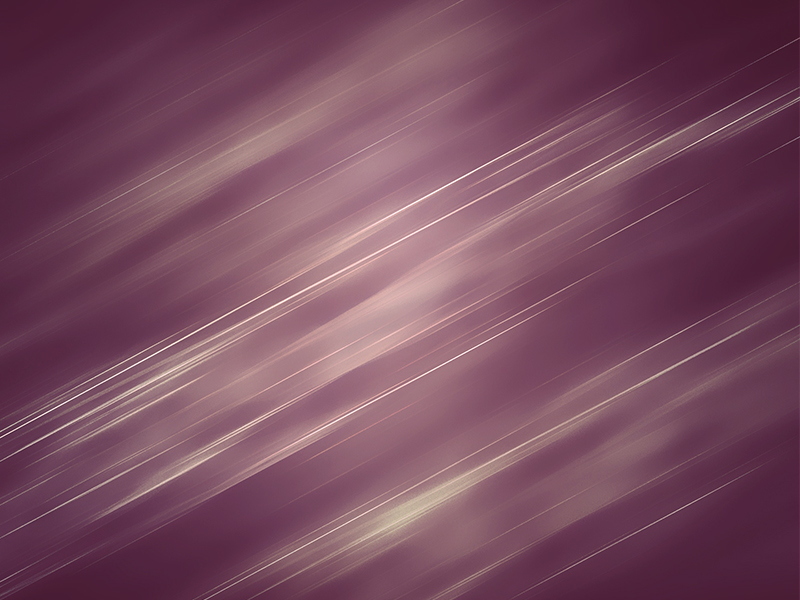 8 preciosas promessas para você
Podemos fazer qualquer coisa através de Jesus.
Todas as nossas necessidades serão supridas.
Nada nos será impossível.
Nossa alegria será plena.
Teremos vida mais abundante.
Deus nunca nos deixará ou abandonará.
Não precisamos temer o que o homem nos possa fazer.
O Senhor nos dará Sua perfeita paz.
[Speaker Notes: Deus faz as oito seguintes e preciosas promessas a Seu povo:
 Louvado seja Deus! O que pode ser melhor que isso tudo!]
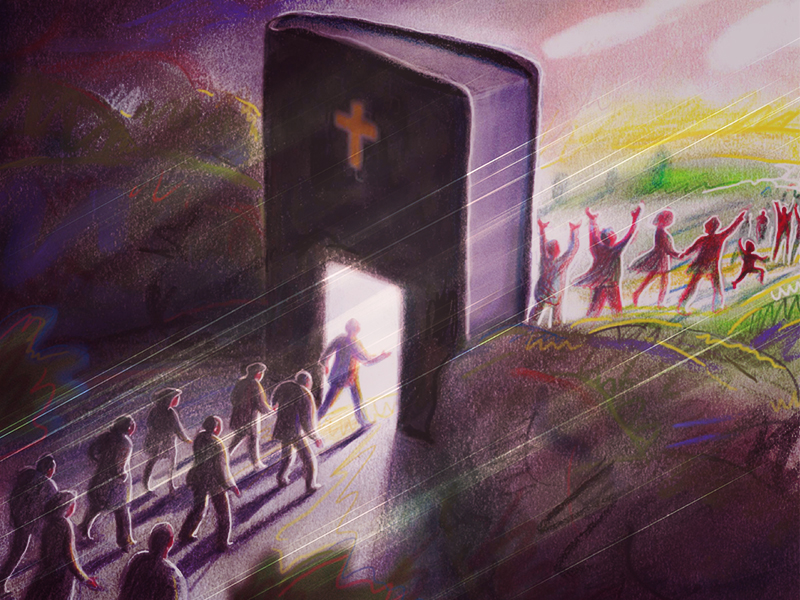 [Speaker Notes: Sua resposta
 
Você gostaria de aceitar agora o plano de Jesus ou quer  renovar essa decisão?]